Chapter 4
© 2016, Mike Murach & Associates, Inc.
Murach's C# 2015
C4, Slide 1
Objectives
© 2016, Mike Murach & Associates, Inc.
Murach's C# 2015
C4, Slide 2
Objectives (cont.)
© 2016, Mike Murach & Associates, Inc.
Murach's C# 2015
C4, Slide 3
Objectives (cont.)
© 2016, Mike Murach & Associates, Inc.
Murach's C# 2015
C4, Slide 4
The built-in value types
© 2016, Mike Murach & Associates, Inc.
Murach's C# 2015
C4, Slide 5
The built-in value types (cont.)
© 2016, Mike Murach & Associates, Inc.
Murach's C# 2015
C4, Slide 6
The built-in value types (cont.)
© 2016, Mike Murach & Associates, Inc.
Murach's C# 2015
C4, Slide 7
How to declare and initialize a variable in two statements
© 2016, Mike Murach & Associates, Inc.
Murach's C# 2015
C4, Slide 8
How to declare and initialize a variable in one statement
© 2016, Mike Murach & Associates, Inc.
Murach's C# 2015
C4, Slide 9
How to declare and initialize a constant
© 2016, Mike Murach & Associates, Inc.
Murach's C# 2015
C4, Slide 10
Arithmetic operators
© 2016, Mike Murach & Associates, Inc.
Murach's C# 2015
C4, Slide 11
Arithmetic operators (cont.)
© 2016, Mike Murach & Associates, Inc.
Murach's C# 2015
C4, Slide 12
Arithmetic expressions that use integers
© 2016, Mike Murach & Associates, Inc.
Murach's C# 2015
C4, Slide 13
Arithmetic expressions that use decimals
© 2016, Mike Murach & Associates, Inc.
Murach's C# 2015
C4, Slide 14
Assignment operators
© 2016, Mike Murach & Associates, Inc.
Murach's C# 2015
C4, Slide 15
The syntax for a simple assignment statement
© 2016, Mike Murach & Associates, Inc.
Murach's C# 2015
C4, Slide 16
Statements that use the same variable on both sides of the equals sign
© 2016, Mike Murach & Associates, Inc.
Murach's C# 2015
C4, Slide 17
The order of precedence for arithmetic operations
© 2016, Mike Murach & Associates, Inc.
Murach's C# 2015
C4, Slide 18
A calculation that uses the default order of precedence
© 2016, Mike Murach & Associates, Inc.
Murach's C# 2015
C4, Slide 19
How implicit casting works
© 2016, Mike Murach & Associates, Inc.
Murach's C# 2015
C4, Slide 20
How to code an explicit cast
© 2016, Mike Murach & Associates, Inc.
Murach's C# 2015
C4, Slide 21
Five static methods of the Math class
© 2016, Mike Murach & Associates, Inc.
Murach's C# 2015
C4, Slide 22
Statements that use static methods of the Math class
© 2016, Mike Murach & Associates, Inc.
Murach's C# 2015
C4, Slide 23
Results from static methods of the Math class
© 2016, Mike Murach & Associates, Inc.
Murach's C# 2015
C4, Slide 24
How to declare and initialize a string
© 2016, Mike Murach & Associates, Inc.
Murach's C# 2015
C4, Slide 25
How to append one string to another string
© 2016, Mike Murach & Associates, Inc.
Murach's C# 2015
C4, Slide 26
Common escape sequences
© 2016, Mike Murach & Associates, Inc.
Murach's C# 2015
C4, Slide 27
Examples that use escape sequences
© 2016, Mike Murach & Associates, Inc.
Murach's C# 2015
C4, Slide 28
Examples that use verbatim string literals
© 2016, Mike Murach & Associates, Inc.
Murach's C# 2015
C4, Slide 29
Common .NET structures that define value types
© 2016, Mike Murach & Associates, Inc.
Murach's C# 2015
C4, Slide 30
Common .NET classes that define reference types
© 2016, Mike Murach & Associates, Inc.
Murach's C# 2015
C4, Slide 31
Common methods for data conversion
© 2016, Mike Murach & Associates, Inc.
Murach's C# 2015
C4, Slide 32
Some of the static methods of the Convert class
© 2016, Mike Murach & Associates, Inc.
Murach's C# 2015
C4, Slide 33
Statements that use ToString, Parse, and TryParse
© 2016, Mike Murach & Associates, Inc.
Murach's C# 2015
C4, Slide 34
Conversion statements that use the Convert class
© 2016, Mike Murach & Associates, Inc.
Murach's C# 2015
C4, Slide 35
Standard numeric formatting codes
© 2016, Mike Murach & Associates, Inc.
Murach's C# 2015
C4, Slide 36
How to use the ToString method to format a number
© 2016, Mike Murach & Associates, Inc.
Murach's C# 2015
C4, Slide 37
How to use the Format method of the String class to format a number
© 2016, Mike Murach & Associates, Inc.
Murach's C# 2015
C4, Slide 38
Code that declares and uses variables with class scope
© 2016, Mike Murach & Associates, Inc.
Murach's C# 2015
C4, Slide 39
How to work with scope
© 2016, Mike Murach & Associates, Inc.
Murach's C# 2015
C4, Slide 40
Some of the constants in the FormBorderStyle enumeration
© 2016, Mike Murach & Associates, Inc.
Murach's C# 2015
C4, Slide 41
The syntax for declaring an enumeration
© 2016, Mike Murach & Associates, Inc.
Murach's C# 2015
C4, Slide 42
An enumeration that sets the constant values to 0, 1, and 2
© 2016, Mike Murach & Associates, Inc.
Murach's C# 2015
C4, Slide 43
Statements that use these enumerations
© 2016, Mike Murach & Associates, Inc.
Murach's C# 2015
C4, Slide 44
How to declare a value type that can contain null values
© 2016, Mike Murach & Associates, Inc.
Murach's C# 2015
C4, Slide 45
Two properties for working with nullable types
© 2016, Mike Murach & Associates, Inc.
Murach's C# 2015
C4, Slide 46
How to check if a nullable type contains a value
© 2016, Mike Murach & Associates, Inc.
Murach's C# 2015
C4, Slide 47
The Invoice Total form
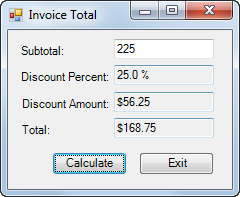 © 2016, Mike Murach & Associates, Inc.
Murach's C# 2015
C4, Slide 48
The controls that are referred to in the code
© 2016, Mike Murach & Associates, Inc.
Murach's C# 2015
C4, Slide 49
The event handlers for the Invoice Total form
© 2016, Mike Murach & Associates, Inc.
Murach's C# 2015
C4, Slide 50
The enhanced Invoice Total form
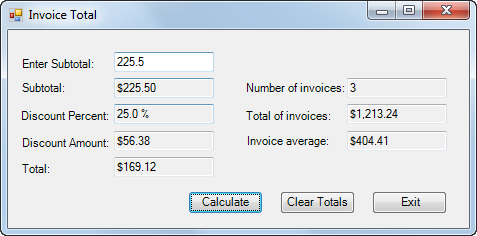 © 2016, Mike Murach & Associates, Inc.
Murach's C# 2015
C4, Slide 51
The code for the class variables and two event handlers
© 2016, Mike Murach & Associates, Inc.
Murach's C# 2015
C4, Slide 52
The class variables and event handlers (cont.)
© 2016, Mike Murach & Associates, Inc.
Murach's C# 2015
C4, Slide 53
Extra 4-1	Calculate area and perimeter
© 2016, Mike Murach & Associates, Inc.
Murach's C# 2015
C4, Slide 54
Extra 4-2	Accumulate test score data
© 2016, Mike Murach & Associates, Inc.
Murach's C# 2015
C4, Slide 55